Early Life Risk for Domestic Violence Perpetration: Implications for Practice and Policy in the United States
Kenneth Corvo, PhD
Syracuse University
School of Social Work
Defining Domestic Violence
The term "batterer” is used throughout both the academic and general literature.  It is commonly used by DOJ and state and local agencies. Battering is usually described as severe, unidirectional (primarily, if not entirely, male-to-female), inevitably escalating, strategic violence used for the purpose of exercising power and control over female partners.  Definitions of battering often include a range of other related power and control strategies (e.g. emotional abuse).  This view is often referred to as the Duluth model. There is little evidence that the majority of domestic violence can be characterized as battering.  The term “batterer” hinders theorizing by attributing assumed behaviors, characteristics and motivations to perpetrators.
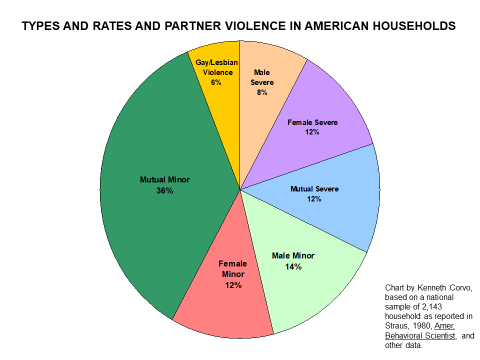 Defining Domestic Violence
“Domestic violence” has historically been used to describe a partner-to-partner subset of family violence which includes violence between any family members (e.g. child abuse). Though in some state statutes,  “domestic violence” or “domestic abuse” also describes other forms of family violence (e.g. serious harm to a child). 
The most commonly used measure of domestic violence is the Conflict Tactics Scale (CTS).  Developed in the early 1970’s, and the earliest measure used to systematically study domestic violence perpetration between partners (Straus, Gelles, & Steinmetz, 1980), the CTS (and its subsequent variations) currently appears in over 5000 keyword searches in PsycINFO.
Defining Domestic Violence
Samples drawn from criminal justice offender populations neither represent a full range of persons who have engaged in domestic violence nor support the construct validity of “batterers” as a sample characteristic.  Put simply, offenders are not arrested for “battering” per se but often for offenses usually described as some form of domestic assault, most commonly as misdemeanors, at a rate of about 5:1 male to female.

Samples drawn from broader community populations reveal even greater variability in violent behavior and have demonstrated consistent and equal frequencies for both male and female domestic violence perpetration. (4% “severe”; 11% “any” which can include minor acts like pushing)
Offender Sample CTS Scores
Defining Domestic Violence
Domestic violence is usually behaviorally defined (per the CTS) as acts of physical aggression. Sometimes “contextual” interpretations are included (e.g. female violence assumed to be defensive). I deﬁne domestic violence not as “power and control” tactics nor simply as learned behavior, but as a primitive coping strategy. Domestic violence at its simpliﬁed core is a maladaptive and destructive coping strategy, symptomatic of disorders of impulsivity, neuropsychological impairment, and emotional dysfunction activated within the context of intimacy or primary relationships, often (if not usually) exacerbated by substance abuse or dependency.
Domestic Violence Research: Ideological and Political Context
Research on developmental risk and the etiology of domestic violence perpetration has been constrained by a policy/practice framework which has intentionally excluded known and likely risk factors from investigation. 
Among those things forbidden by many states from being considered as associated with domestic violence perpetration are: anger, stress, family of origin influences, TBI, trauma, mental illness, and addiction, all known in some ways to be associated with violence. 
In spite of advances in understanding etiology, the overall federal/state/agency policy apparatus remains locked into a rigid, ideological framing of presumed causes of domestic violence perpetration.
Domestic Violence Research: Ideological and Political Context
The NIJ “Projects Funded” database shows that from 2004 to 2016 NIJ made no grants for the purpose of studying risk, etiology, or developmental factors in the perpetration of domestic violence (NIJ, 2016).

None of the NIH institutes (e.g. NIMH) made any RO1 grants for the study of developmental risk for perpetration of domestic violence within the past 5 years (NIH, 2017). 

 Much more common across funding bodies and the academic literature is, in a sense the reverse, the study of how exposure to domestic violence is a risk factors for numerous deleterious outcomes for children.
Why is This?
Current domestic violence policy was shaped by both Second Wave feminist initiatives formulated in the 1970's and 80's and by the then emergent culturally conservative Punitive Era in criminal justice policy (Corvo & Johnson, 2003). 
The policy framework that has emerged from the intersection of the seemingly incompatible positions of conservative views of crime and progressive feminist views of liberation has in fact, while containing symbolic feminist signifiers, come to resemble more conservative social control than progressive feminism.
Within this strange bedfellow’s relationship lies an overlapping interest on how the etiology of domestic violence perpetration is framed. In brief, causal attribution to developmental or psychosocial risk undermines the framing of domestic violence as intentional, purposeful, and strategic – essential explanatory elements for both points of view.

These policy perspectives direct analysis of risk away from developmental or psychosocial risk factors.
A Word about Vilification
The rhetoric about “batterers” clearly creates an image which defines perpetrators as undeserving of help: their actions are always intentional; violence is never a consequence of biographical or current victimization; their actions are a product of moral deficits (criminal intent or patriarchy), not psychosocial deficits; their violence must escalate; and their humanity? Even the scholarly literature accepts dehumanizing images of perpetrators…
Vilification
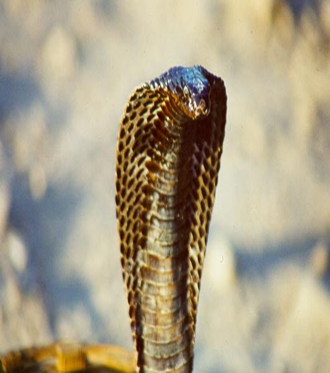 Jacobson and  Gottman (1998), in When Men Batter Women: New Insights into Ending Abusive Relationships, refer to perpetrators of domestic violence as “cobras” and “pit bulls” to describe clusters of psychological and behavioral characteristics identified through their research.
Vilification
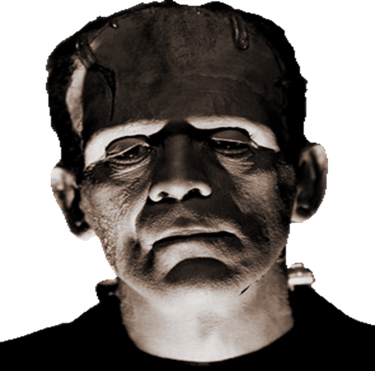 Wood’s 2004 study of prison inmates in  a medium security prison is titled: Monsters and their victims: Male felons’ accounts of intimate partner violence.

Sociologist Michael Johnson introduced the term “intimate terrorists” to describe the sub-set of perpetrators usually described as “batterers”. This term has become part of the lexicon in many typological studies.
Theoretical Perspectives on Domestic Violence Perpetration
Most current explanatory theoretical views of domestic violence perpetration can be summarized as:
feminist/socio-cultural, 
intergenerational transmission
psychological/psychosocial
Psychological/Psychosocial Theories
Psychological theories of domestic violence perpetration examine individual psychological, psychiatric, behavioral and neurological risk factors. Dutton (2006) summarized these factors as personality disorders, neurobiological factors, neuroanatomical factors, disordered or insecure attachment, developmental psychopathology, cognitive distortions, and post-traumatic symptoms. 
A systematic review by Capaldi et al. (2012) identified empirical associations between domestic violence perpetration and some forms of personality disorders, severe depression, and alcohol/substance dependence/abuse.  In addition, PTSD (Finley, Baker, Pugh, & Peterson, 2010), head injury (Pinto et al., 2010), and frontal lobe deficits, with or without limbic abnormalities (Filley, 2011) have all been associated with domestic violence perpetration
“Batterer” Typologies
The recognition of the heterogeneity of domestic violence perpetrators led to efforts to classify subtypes of perpetrators. There has been substantial consistency in identifying two or three subtypes. Across studies, these subtypes have been shown to differ on measures of personality styles and disorders, psychopathology, hostility, attachment styles, drug and alcohol use, and type and severity of violence.
Developmental and Psychosocial Risk Factors for Domestic Violence Perpetration
Identifying early life risk for domestic violence perpetration requires a two-fold approach: 
1. differentiating risk for domestic violence in particular from risk for violence in general
2. separating the influence of early life risk from that occurring later in development and identifying  potential pathways or cascading effects. 

Part of the difficulty in differentiating risk for domestic violence perpetration from violence in general is that some perpetrators of domestic violence are also violent in other contexts.
Domestic Violence vs. Violence in General
An early review of typological studies by Holtzworth-Munroe & Stuart (1994), estimated that approximately 25% of domestic violence perpetrators were generally violent/antisocial with another smaller subgroup of perpetrators perhaps also engaging intermittently in violence outside the family.  This has been reaffirmed in subsequent studies.
Domestic Violence vs. Violence in General
Moffitt, Krueger, Caspi, and Fagan (2000) in their review, observed that, “…partner abuse and general crime share many of the demographic, developmental, and macrolevel correlates that have strong effects. However, they also provide evidence that partner abuse may have some unique correlates, albeit with weaker effects.” (p. 202).
Domestic Violence vs. Violence in General
Their analysis of data from the Dunedin Multidisciplinary Health and Development Study found that a personality trait (Negative Emotionality) was a shared risk factor for both general crime and partner abuse. This trait is characterized by a greater propensity to experience negative emotions, overreaction to stressors, and rage-reactions to even minor provocations. However, what differentiated the “partner-only” group from the “partner plus general violence” group was a better ability to modulate impulsive behavior. They conclude that this factor of   “Constraint” is produced by more successful socialization of the developing child.
Domestic Violence vs. Violence in General
In an analysis of the Cambridge Study in Delinquent Development, Theobald, Farrington, Coid, and Piquero (2016) found that generally violent men had the highest scores on the Psychopathy Checklist and that the violence of  family-only perpetrators may be more reactive to stress and partner aggression.
Domestic Violence vs. Violence in General
A substratum of shared risk may underlie both domestic violence and violence in general. A distinguishing feature of domestic violence is that, by definition, it occurs only later in development, adulthood or later adolescence, when the person has secured an intimate partner. 
More generalized violence can be observed much earlier in the life cycle.  The closest developmental precursor may be dating violence and though this is often conceptualized as an adolescent behavior there may be considerable overlap with domestic violence.  O'Leary, Tintle, and Bromet (2014) found that in addition to dating aggression, early age dating, and number of dating partners were associated with adult intimate partner violence.  Theobald, Farrington, Ttofi, and Crago (2016) found that risk factors that predicted dating violence also strongly predicted domestic violence.
Domestic Violence vs. Violence in General
Milaniak and Widom (2015) found that documented cases of childhood abuse and neglect at ages 0-11 years predicted “poly-violence” perpetration (criminal violence, partner assault, and child abuse) in young adulthood. 
Costa, et al. (2015) found that childhood exposure to violence in the family and attachment problems predicted both DV perpetration and victimization. They concluded that these risk factors were substantially similar to those for a wider range of violent behaviors.
Domestic Violence vs. Violence in General
Holtzworth-Munroe and Stuart (1994) had proposed a developmental model of subtypes of male “batterers” utilizing the literature extant at the time. Apropos to early-life origins, this model included “genetic/prenatal factors” and “early childhood family experiences”.  They noted that there was no literature at the time available for “genetic/prenatal factors” and only exposure to violence studies were cited in the “early childhood family experiences” section.  Only slight variations in exposure to violence differentiated family-only (overall less exposure) from generally violent (overall more exposure) types.
Developmental Psychopathology vs. Intergenerational Transmission
Unlike earlier theoretical formulations of intergenerational transmission of domestic violence as only learned behavior produced by exposure to parental violence, a developmental psychopathology framework incorporates a wider range of influences and risk factors, acknowledges etiological complexity, and invites considerations of equifinality. Since the direct study of early life risk for domestic violence perpetration is less well developed, findings from related subjects and theoretical interconnectivity can augment identifying potential risk factors.
It would appear that early life maltreatment, exposure to violence, and attachment problems, interacting with genetic risk factors, create a primary developmental susceptibility to subsequent life-course risk for domestic violence. The severity of that risk has etiological implications for generally violent or family only outcomes, the latter, perhaps, often arising within stressful and highly conflictual relationships.
With the much later in development emergence of domestic violence, it becomes difficult then to analyze specific effects restricted to early life without considering subsequent psychosocial influences and outcomes. The remainder of this presentation emphasizes those risk factors which may be implicated in family only domestic violence perpetration.
Early Life Risk for Family Only Domestic Violence Perpetration.
Genetic Risk
Inter-parental Violence
Abuse and Maltreatment 
Attachment Problems
Genetic Risk
Although there has been little research on genetic risk factors for domestic violence perpetration per se, the little available has provided useful insights. Although not able to identify specific genetic influences, Barnes, TenEyck, Boutwell, and Beaver (2013), using twin data from the Add Health dataset, identified genetic factors accounting for 24% of the variance in hitting one's partner and 54% of the variance in injuring one's partner.  Stuart, et al. (2014) found in a sample of perpetrators that a cumulative genetic score (CGS) combining the monoamine oxidase A (MAOA) and the human serotonin transporter gene linked polymorphism (5-HTTLPR) was associated with domestic violence perpetration.
Genetic Risk
Caspi, et al. (2002) found that the correlation between childhood maltreatment beginning at age 3 with later anti-social behavior in males was moderated by a functional polymorphism in the MAOA gene (low activity increased risk). 
Further,  Choe, Shaw, Hyde, and Forbes, (2014) in their study of MAOA effects, found that  males with the low activity MAOA expression who experienced more parental punitiveness (harsh parenting including threatening and slapping), showed more antisocial behavior from ages 15 through 20 years. Effects of punitive discipline on later antisocial behavior differed by age at which it occurred (significant effects on anti-social behavior were present as early as 18 months), suggesting sensitive periods in early childhood during which low MAOA activity elevated boys’ vulnerability to punitiveness and subsequent risk for antisocial behavior
Inter-parental Violence
Holmes, Voith, and Gromoske (2015) found that inter-parental violence exposure “during the preschool years [3-4] indirectly affected aggressive behavior during the early school years [5-7] by setting off a chain of maladaptive development. Developmental psychopathology asserts that children who have been exposed to inter-parental violence (IPV) at an early age experience an interruption in their healthy developmental trajectory….indirect effects showed that preschool-age IPV exposure was related to greater contemporaneous and later aggressive behaviors.”
Inter-parental Violence
Infants exposed to high, accumulated IPV have shown increased cortical activity and adrenocortical dysregulation as early as 24 months (Hibel, et al., 2011).   This pattern of stress reactivity can be life-course persistent and been shown to be present in intimate partners in conflict.  Arbel, Rodriguez, and Margolin, (2016) found elevated cortisol levels in men arising from an interaction between exposure to family of origin violence and current partner hostility.
Inter-parental Violence
In a prospective longitudinal study, Narayan et al. (2017) found that exposure to IPV in toddlerhood/preschool could predict both domestic violence perpetration and victimization at age 23.
Inter-parental Violence
Taken together these studies suggest that the interaction of severity, duration, and frequency of exposure to inter-parental violence with age of exposure is complex and may then have differential effects on risk for adult perpetration.
Abuse and Maltreatment
In the Costa, et al. (2015) review of longitudinal predictors of domestic violence perpetration, few studies identified substantiated child abuse by age 3 as a predictor variable. One study (Linder and Collins, 2005) utilized an aggregate measure of severe physical child abuse at ages 2 and 6 and found a correlation with both physical perpetration and victimization at the ages of 21 and 23 years. However, other variables (e.g.  parent–child boundary violations at age 13) occurring later in development had stronger statistical associations.
Abuse and Maltreatment
In a longitudinal study of low-income, high-risk families, Herrenkohl and Jung (2016) found that child abuse at ages 18 months–6 years, that was formally identified by Child Welfare (but not parental self-report), predicted both domestic violence perpetration and victimization in adulthood.
Early life child abuse and maltreatment have impacts on subsequent development and behavior which may have later association with domestic violence perpetration. However, very few studies have isolated those effects to direct connections between abuse, maltreatment and subsequent domestic violence perpetration.
Studies with Partial Relevance.
Forsman and Långström (2012) found, in a Swedish population study, a moderate association between any abuse and maltreatment from birth to 18 years and conviction for any violent offense in adulthood including partner assault. However, “this association was explained primarily by shared genetic factors or early family environment (e.g. poor nutrition, communication, or problem solving) that increased the risk of being maltreated and of adult violent offending…. Hence, child maltreatment seems to be a weak causal risk factor for adult violent offending.”
Studies with Partial Relevance
Some of the results of early life abuse and maltreatment include aggression and externalizing behaviors later in childhood (Manly, Kim, Rogosch and Cicchetti, 2001).  Appleyard, et al. (2005) conclude that measures of cumulative risk (e.g. maltreatment, poverty, inter-parental violence) in early childhood better predict adolescent behavior problems  including externalizing behaviors, than do individual risk factors.
Studies with Partial Relevance
Although difficult to link directly to family only domestic violence, the neurodevelopmental impact of maltreatment is greater in infancy and early childhood causing alterations in structure and function of stress susceptible brain regions. This in turn is implicated in a wide variety of disorders (depression, anxiety, substance abuse, and personality disorders) (Teicher & Samson, 2016) that are associated with adult domestic violence perpetration.  In one of the few neurological studies of domestic violence perpetrators, George, et al. (2004) found abnormalities in neuropathways and brain structures of alcoholic perpetrators.
Adding further to the complexity, Capaldi, Shortt, and Kim (2005) propose that the cascade of individual developmental risk for adult domestic violence perpetration, beginning with genetic and early life risk factors, intersects with the developmental trajectories of one’s intimate partner creating a dyadic negative synergy of risk. Assortative partnering makes it more likely that those with similar backgrounds will form intimate dyads and, as several studies have shown, both adult perpetration and victimization share features of risk.
Attachment and Domestic Violence
Attachment theory addresses both the distinctive relational features of domestic violence perpetration as well as important elements of early-life risk.  Bowlby (1984) proposed an attachment-based conceptual framework for examining family violence including “the behavior of men who ill-treat girlfriend or wife.” (p.21). Case evidence used to support his framework suggested that a combination of early-life family violence and parental neglect created patterns of anxious attachment found in both perpetrators and victims with violence being used to prevent abandonment.
Attachment and Domestic Violence
With the dyadic interactive features of family only domestic violence, the high conflict potential of attachment problems in intimate relationships, and the life course persistent features of early attachment styles those links are often theoretically assumed rather than empirically verified.   The difficulty in assessing unique early life effects may be greater in regards to attachment problems in that it is often nuanced and sensitive parent-child transactions that characterize attachment processes.
Attachment and Domestic Violence
In one of the earliest empirical studies of the association between separation and loss events and domestic violence, Corvo (1993) found that aggregate childhood and adolescence separation and loss events had the strongest bivariate correlation with severity of adult domestic violence perpetration in a sample of perpetrators, more so than exposure to violence in the family of origin.   A series of multiple regression models retained separation and loss events in best predictor models and indicated that the effects of separation and loss may be strongest in cases where family of origin violence is lowest. Although not connected to typological variations these findings suggest a possible pathway for partner-only domestic violence perpetrators
Attachment and Domestic Violence
In her review of the literature Cameranesi (2016) examined the relationship between disordered attachment, personality disorders and perpetrator typologies. Though the majority of both generally violent and partner-only perpetrators show high levels of insecure attachment, generally-violent perpetrators show more personality dysfunction, primarily borderline and antisocial traits. The early life disruptions in healthy attachment caused by erratic, violent, or unresponsive caregivers, which influence individuals throughout the life-span, may interact with subsequent psychosocial risk or stressors to produce personality disorders and more severe violence.
Attachment and Domestic Violence
Magdol, et al. (1998) analyzed the Dunedin cohort data to assess developmental antecedents of domestic violence.  The early age variable most closely resembling attachment behavior investigated was “negative mother-child interaction at 3”, which was not significant for any measure of domestic violence perpetration but had a weak positive association with adult female victimization. However, “parent-child attachment at 15” was among the variables with the strongest negative correlation with all measures of perpetration and victimization.
Attachment and Domestic Violence
Magdol et al. conclude: “Early childhood characteristics were the weakest predictors of partner abuse in adulthood … These findings are consistent with the twin laws of longitudinal research: Behavioral prediction tends to improve as the age of the respondents increases and as the time interval between observations decreases”
Attachment and Domestic Violence
In their meta-analysis of male violence, Ogilvie, et al. (2014) found an association between insecure attachment and criminality in general (including domestic violence perpetrators). They suggest that early insecure attachment interferes with person’s ability to manage frustration through the life course and leads to higher levels of anger and aggression. 
In their longitudinal study of insecure attachment and adolescent anxiety, Lewis-Morrarty, et al. (2015) describe insecure attachment in infancy as a nonspecific risk factor for psychopathology, predicting both internalizing and externalizing symptoms.
Attachment and Domestic Violence
If we acknowledge attachment problems to be broadly associated with a range of psychological and behavioral problems via sequelae of neuropsychological deficits in emotional regulation and cognitive distortion, how might attachment problems be best conceptualized in regards to family only domestic violence?
Attachment and Domestic Violence
Sommer, Babcock, and Sharp (2017) found in a community sample recruited on the basis of being in relational conflict, and subsequently assessed for domestic violence, that both perpetrator and partner attachment anxiety predicted physical assault and psychological aggression.  No gender differences were found.
Attachment and Domestic Violence
Perpetrator attachment anxiety in tandem with partner attachment anxiety, but with overall lower levels of perpetrator psychopathology, may be what differentiates family only from general violence. The role of interacting attachment insecurities in these mutually violent couples may play a major role in the etiology of their violence. 
Given the sensitive period for developing attachment and the subsequent importance of attachment style in family only domestic violence, attachment theory may provide the central organizing and explanatory focus for risk in the first years of life. Exposure to inter-parental violence can disrupt attachment through caregiver distress, high-stress family environments, and directly through trauma. Assault of the child and other forms of maltreatment have a more direct impact on disrupting secure attachment.
Overall Risk Profile
It seems clear that genetic vulnerabilities, early life exposure to maltreatment, intra-familial violence and insecure attachment are implicated in family only domestic violence. 
Proximal and current risks include: a history of dating violence; substance abuse and dependence; mental health problems; neuropsychological disorders; anxious attachments styles; partner violence; partner anxious attachment styles; dyadic conflict; and high levels of stress overall.
At the community level poverty, neighborhood disorganization and crime, and the density of alcohol sales outlets all contribute to an ecology of risk for greater levels of domestic violence
Implications for Practice and Policy
It would seem clear that public funding for research and for more effective domestic violence perpetrator treatment is highly unlikely without broader acceptance of the scientific understanding of the etiology of those behaviors and the potential for improved treatment outcomes given that understanding
In addition, at the time of this writing, we are in an unprecedented period of chaos in governance.  A Federal administration with an open hostility to long-accepted institutional and structural arrangements underlying governance and policy development has created an atmosphere of suspicion, confusion, and deepened animosity among and within the various branches and levels of government.
Implications for Practice and Policy
Since the majority of perpetrator treatment programs operate under the principles of the ineffective “batterer” treatment standards of their respective states, evidence-based practice is explicitly forbidden. Those standards have rejected advances in understanding of the etiology of violence and have changed little since their initial application to local programs in the 1980’s.
Implications for Practice and Policy
The scientific knowledge-building process regarding domestic violence has mostly operated outside of the bureaucratic policy/practice paradigm. Taken together, the findings reviewed here contribute to a broader understanding of psychosocial risk for domestic violence perpetration. Differentiating a pathway to family only domestic violence beginning in early life, and incorporating dyadic relational risk elements, supports a framework for evidence-based approaches including couples counseling.
Implications for Practice and Policy
Sadly, the distinctions regarding severity, etiology etc. maybe be irrelevant. In fields such as child welfare and forensic mental health, where more detailed assessments of severity and risk for re-offense may play an important role in treatment and case planning, most domestic violence perpetrator programs operate in a policy and regulatory environment actually hostile to such refinements. 
The widely accepted principles of effectiveness-based program planning, translational science, and evidence-based practice are ignored in domestic violence policy and practice.
Implications for Practice and Policy
As regards even a partial embrace of evidence-based principles for practice, the only positive signs for change may be at the state level where several states, notably Colorado and California, have moved away from hegemonic Duluth model mandates in their state standards.   If evidence-based interventions can be more fully developed, adequately funded, and evaluated at the state-level, should a critical mass of such efforts be reached, the possibility exists for broader shifts in national policy. Those shifts may not be possible under present circumstances, but perhaps over time these efforts coupled with the support of the preponderance of research and scholarship in the field will help create that change.